Творческий проект«Волшебное тесто»
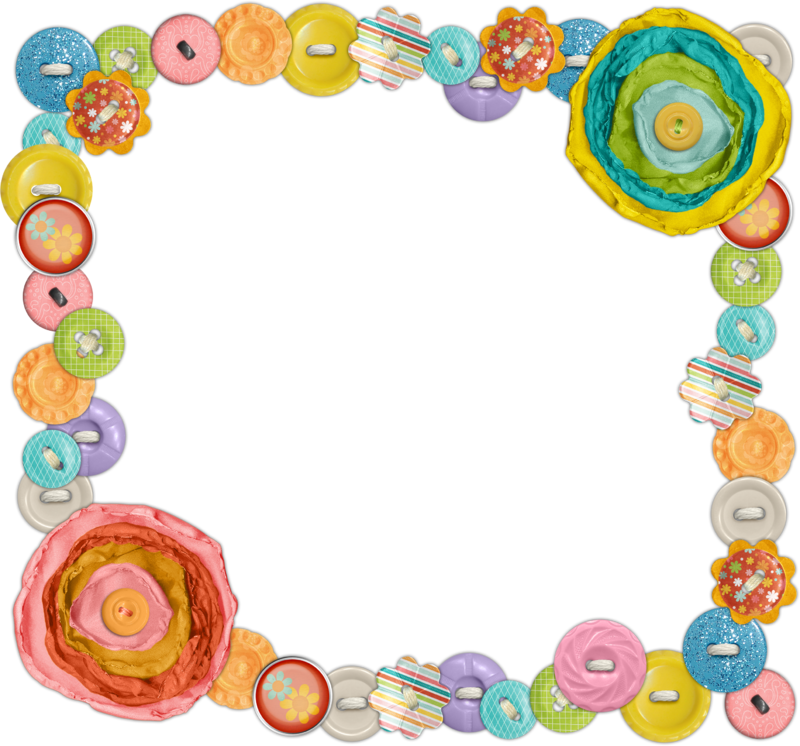 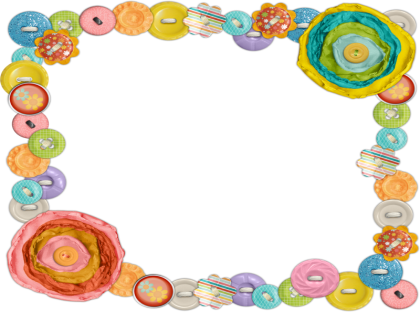 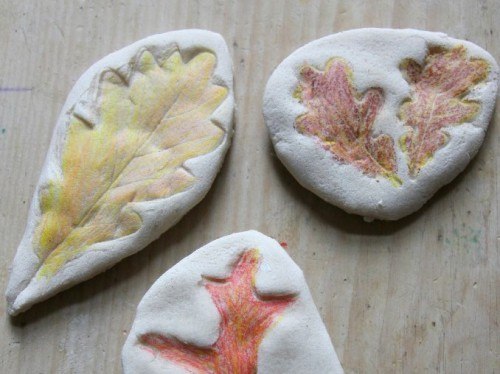 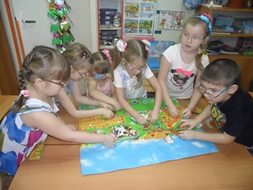 Продолжительность проекта - сентябрь -октябрь .
Тип проекта – долгосрочный
Автор проекта - Кашипова Гульнар Миннефаизовна
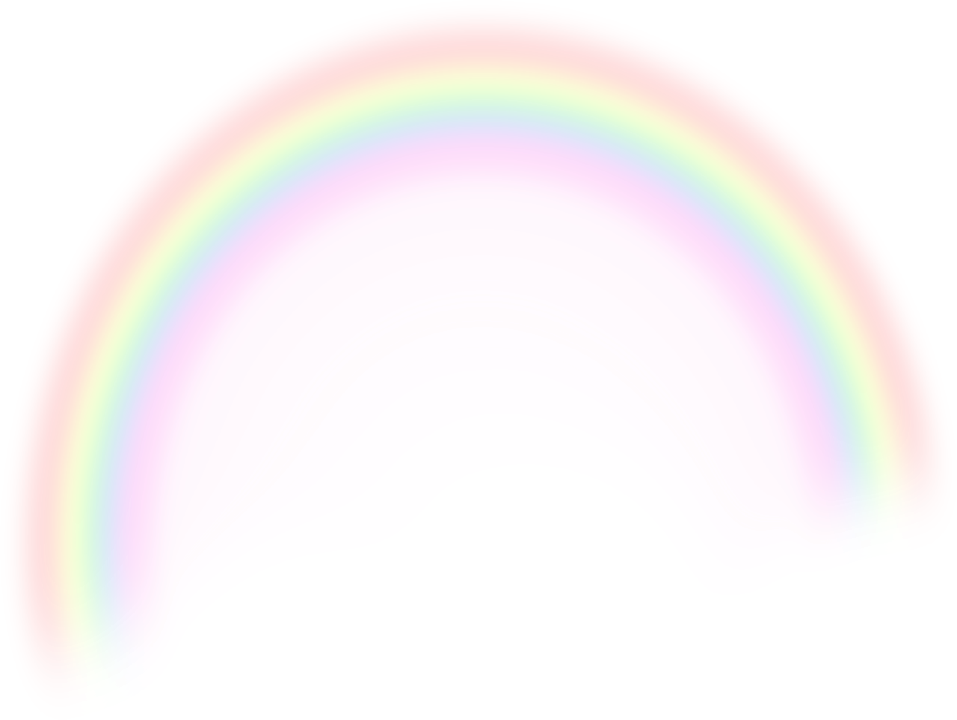 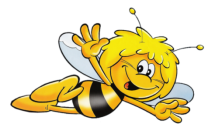 Участники проекта дети среднего возраста, родители, педагоги.
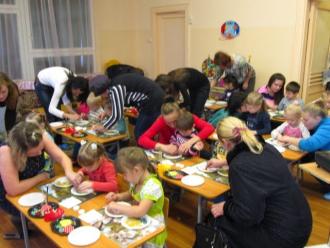 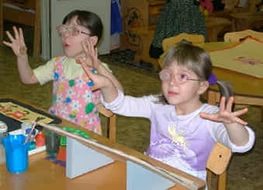 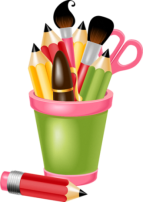 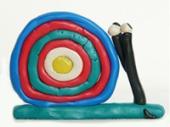 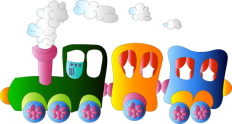 Актуальность проекта.
    Творить и созидать – это великолепные моменты нашей жизни, это радость и свет в душе. Одним из наиболее любимых детьми пластичных материалов является соленое тесто. Поэтому проблему развития мелкой моторики руки ребенка и речевого развития перед переходом во взрослую, школьную жизнь поможет решить тестопластика – искусство, близкое ему и доступное. Пластика из солёного теста, способствует развитию мелкой моторики и творческих способностей детей. Лепить из теста – доступное занятие и для взрослых, и для детей.
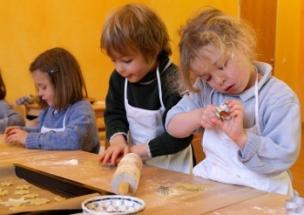 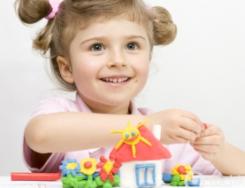 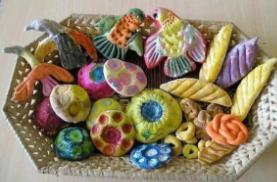 Цель проекта
    Создать условия для выявления и развития творческих способностей детей и мелкой моторики посредством тестопластики. Создать условия для эффективного освоения детьми методов работы с тестом с учетом индивидуальных особенностей и интересов дошкольников.
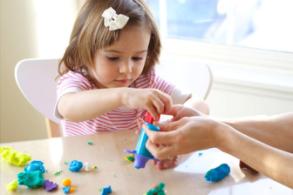 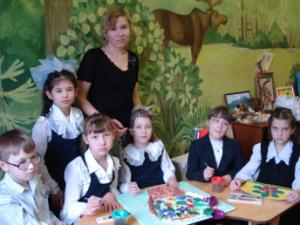 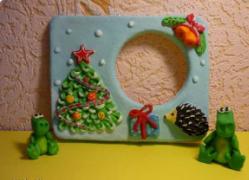 Задачи проекта
Для детей:
 Обучать приемам лепки из соленого теста
 Развивать навыки лепки простых форм
 Формировать сенсорные эталоны: цвет, форма, величина, развивать тактильную чувствительность рук
 Развивать мелкую моторику, синхронизировать работу обеих рук
 Воспитывать усидчивость
 Пополнить предметно – развивающую среду
Для педагогов:
Для родителей:
Вовлекать родителей в совместную деятельность по вопросам социализации и художественно-эстетического развития детей дошкольного возраста.
                 Для социальных партнеров:
Вовлекать школьников в совместную деятельность с детьми и педагогами.
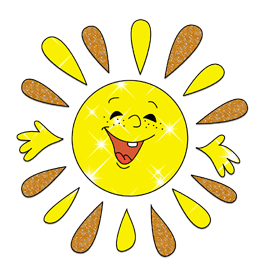 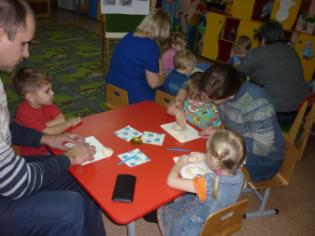 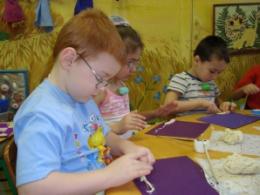 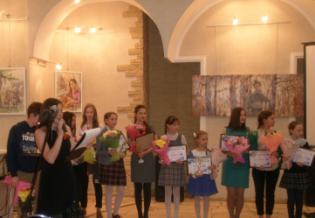 I этап – Подготовительный1.Создание предметно – развивающей среды:2. Подбор художественной и познавательной литературы;3.Составление плана проекта, разработка конспектов занятий.4. Оформление альбома с иллюстрациями изделий из соленого теста, изготовленныхразными способами:5.Подбор дидактических игр и упражнений.
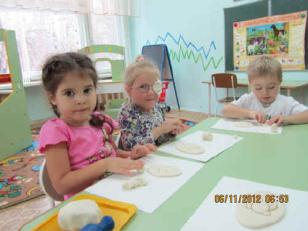 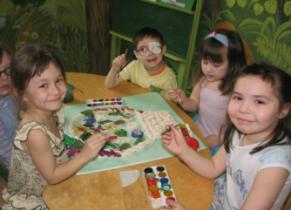 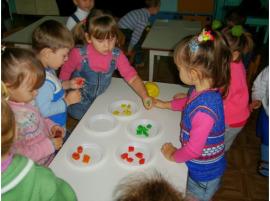 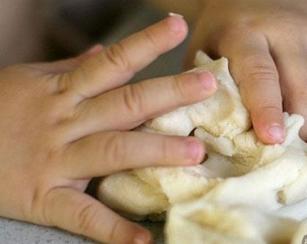 II этап – основной                                                   (практический) 
1. Рассказ об истории возникновения тестопластики.
2. Проведение с детьми ОД на тему «Веселые поварята»
3. Просмотр презентаций для детей «Волшебное тесто».
4. Беседа на тему «Какие машины помогают людям выращивать хлеб? »
5. Экскурсия на кухню в детском саду – наблюдение за тем как и где выпекаются булочки для детей.
6. Опытно – экспериментальная деятельность – «Как превратить муку в тесто? »
7. Художественное творчество – лепка изделий из солёного теста.
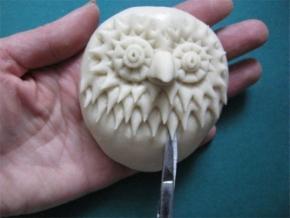 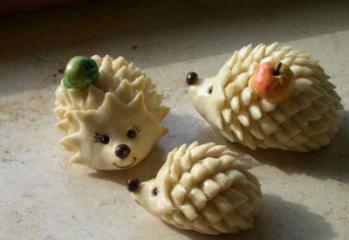 III этап – заключительный
1. Изготовление поделок из соленого теста для подарков;
2. Оформление выставки поделок из соленого теста;
3. Оформление памяток для родителей по работе с соленым тестом в домашних  условиях совместно с детьми.
4. Изготовление детьми из солёного теста атрибутов для сюжетно-ролевой игры «Кафе», овощей, фруктов, фигурки животных.
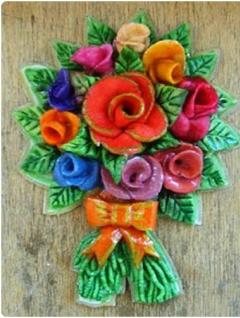 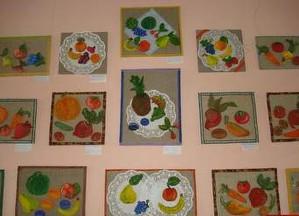 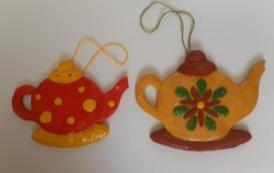 Ожидаемые результаты по проекту
 Дети создают поделки (продуктивная деятельность детей, применяют теоретические и практические знания, творческие способности для решения задач практического характера).
Видят конечный результат своей работы.
 Умеют планировать свою деятельность и распределяют обязанности внутри группы;
Соотносят воспринятую информацию со своим опытом;
 Могут представить творческий продукт индивидуальной или коллективной деятельности.
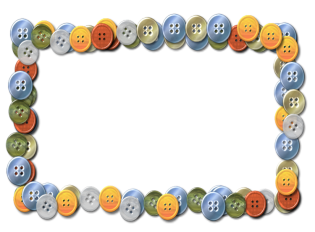 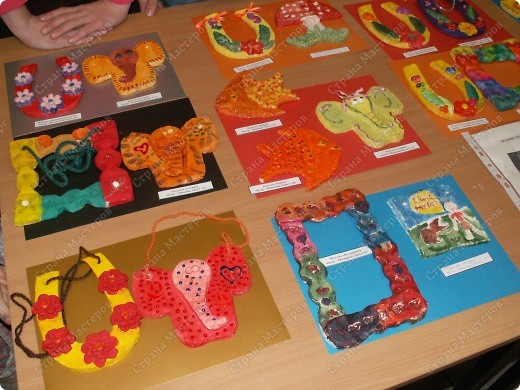 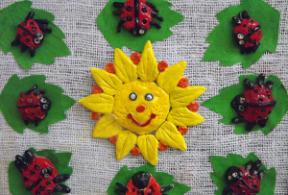 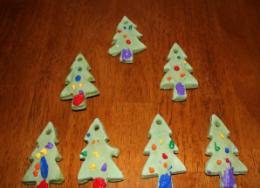